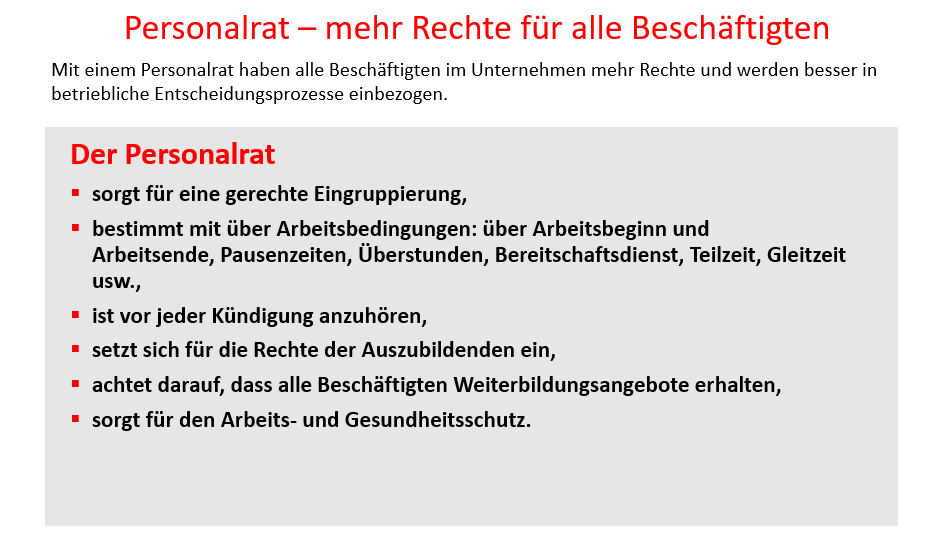 Personalratswahlen 2024
2
27.11.2023
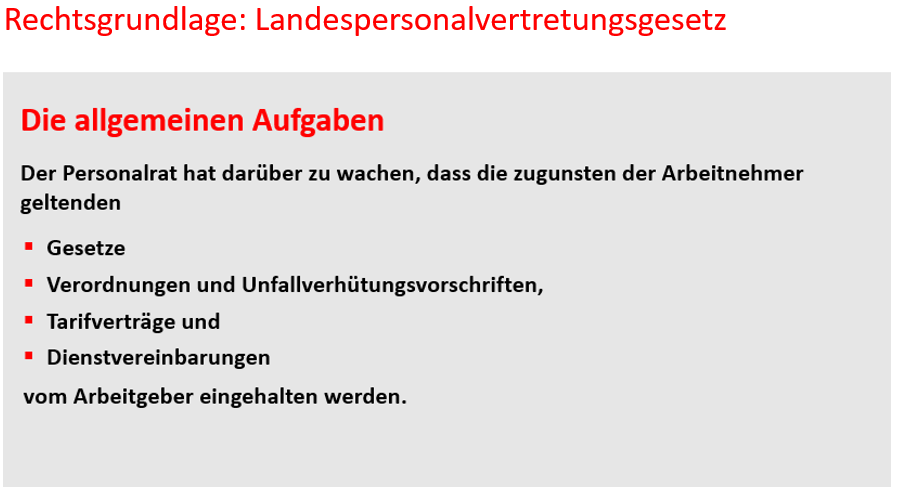 Personalratswahlen 2024
3
27.11.2023
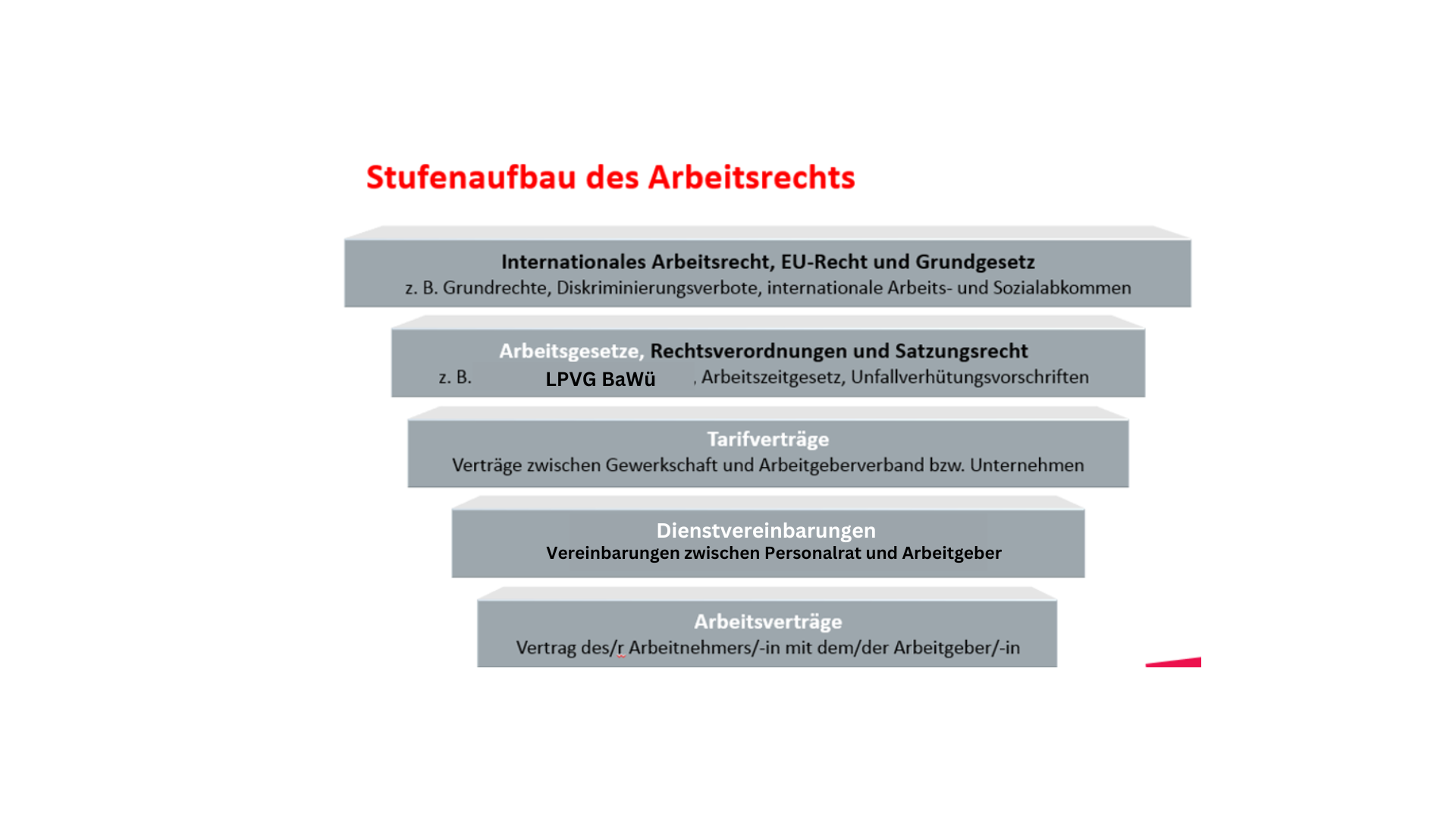 Personalratswahlen 2024
4
27.11.2023
[Speaker Notes: Spielraum des PR auf der Ebene der Arbeitsverträge und Dienstvereinbarungen, dürfen nicht gegen Gesetze und Tarifverträge verstoßen, nur in diesem Rahmen bewegen sie sich und können TV und Gesetze detaillierter gestalten]
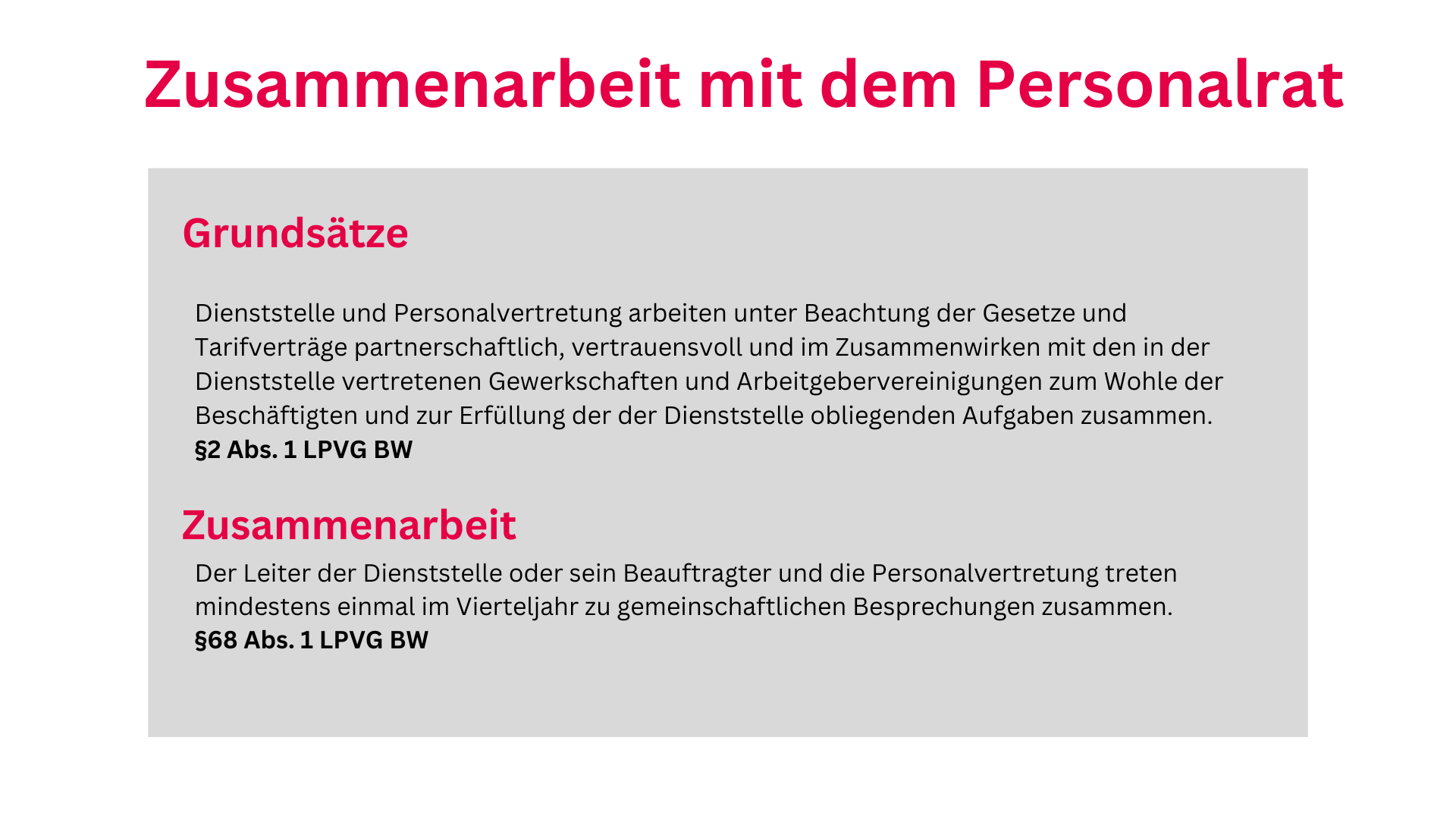 Personalratswahlen 2024
5
27.11.2023
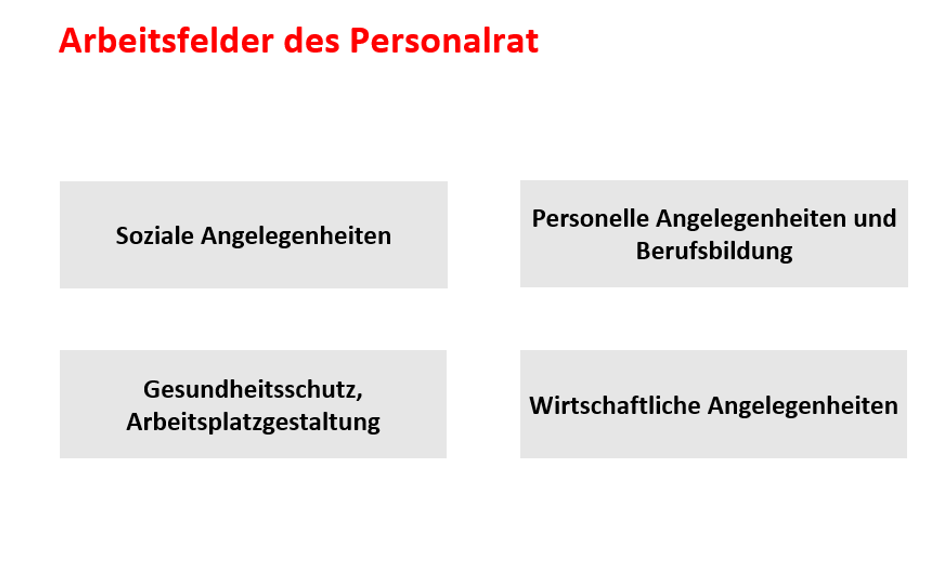 Personalratswahlen 2024
6
27.11.2023
[Speaker Notes: Soziale Angelegenheiten: Recht auf Mitbestimmung bei allen Fragen der Arbeitszeitgestaltung (Lage und Verteilung der AZ) und der Entlohnungsgrundsätze (Auszahlung der Entgelte) (soweit eine gesetzliche oder tarifliche Regelung nicht besteht)
Personelle Angelegenheiten und Berufsbildung: Informations-, Mitwirkungs. Und Mitbestimmungsrechte bei Maßnahmen der betrieblichen Personalpolitik, dazu gehören Einstellungen, Versetzungen, Personalplanung, Kündigungen, berufliche Weiterbildung, Beschäftigungssicherung
Ordnung des Betriebs und Verhalten der Arbeitnehmer: Alkoholtest, Rauchverbot, Parkplatzordnung – sind nur wirksam, wenn schriftlich mit PR vereinbart
Wirtschaftliche Angelegenheiten: ??

Es kommt zu Konflikten dabei und der PR führt diese auch, Konflikte sind nichts Schlechtes – es bringt die Hochschule als Betrieb und Euch als Beschäftigte weiter
PR-Arbeit ist nicht Co-Management mit dem AG – sondern ganz klar: Die Vertretung der Beschäftigten ggü dem AG und setzt deren Interessen durch]
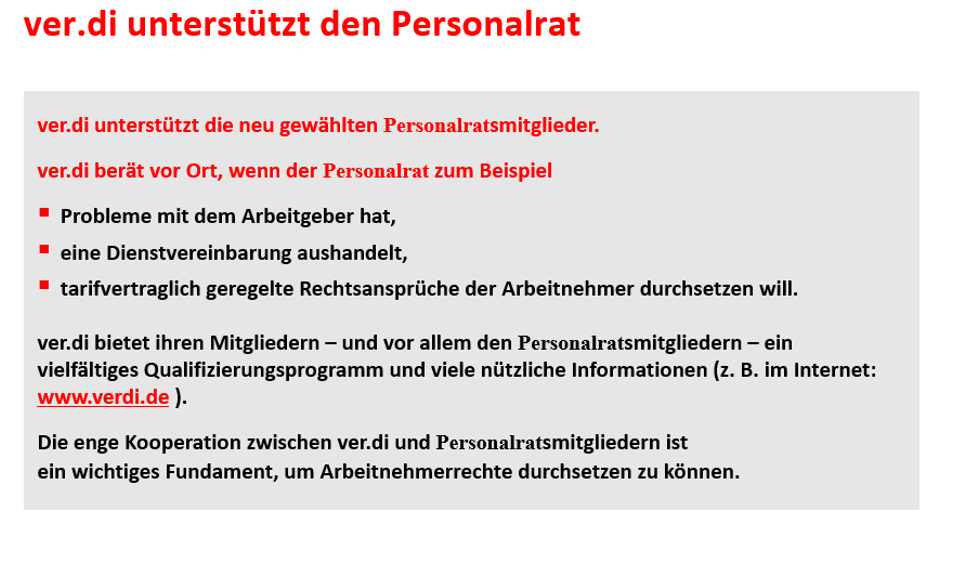 Personalratswahlen 2024
7
27.11.2023
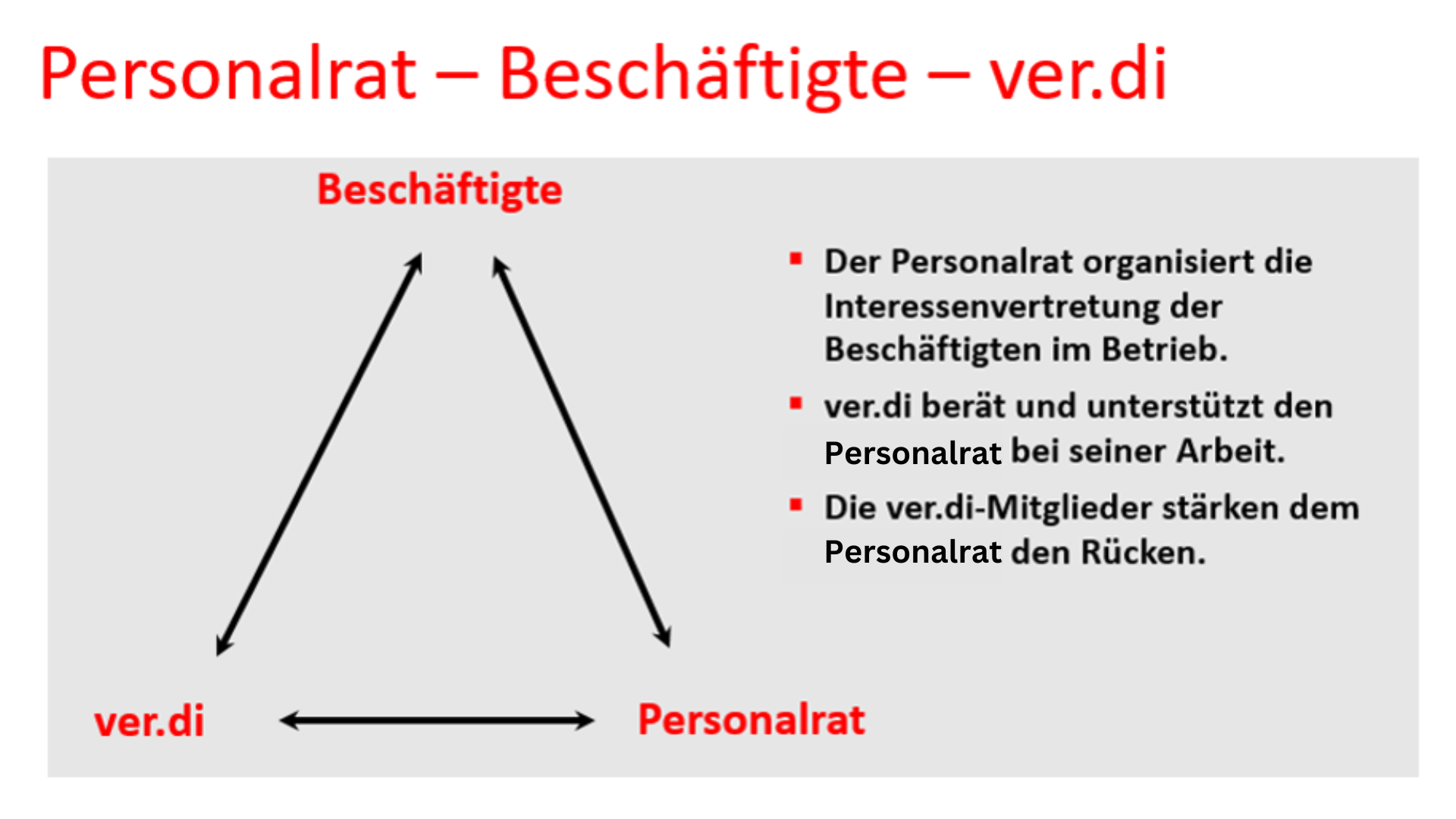 Personalratswahlen 2024
8
27.11.2023
[Speaker Notes: Ihr braucht den PR, da es Dienstvereinbarungen für alle braucht – sonst müsste jede*r individuell mit dem AG Vereinbarungen abschließen und Konflikte eingehen – es birgt die Gefahr des „Nasenprinzips“ , Diskriminierungen sind viel eher wahrscheinlich 
Ver.di gestaltet den gesetzlichen und tariflichen Rahmen mit – der Personalrat kann nur so stark sein, wie die Gesetze es möglich machen. 
Deswegen: Wichtig, dass ihr Euch auch bei ver.di organisiert, damit bessere Gesetze und Tarifverträge im Sinne der AN abgeschlossen werden 

Hohe Wahlbeteiligung wichtig, um den PR den Rücken für zukünftige Themen zu stärken]
deshalb:
Personalratswahlen 2024
9
27.11.2023
www.fna-verdi.de/pr-wahl-2024
weitere Infos/Online-Schulungen/Material
Personalratswahlen 2024
10
27.11.2023
Kontakt
ver.di Bezirk Fils-Neckar-Alb
bz.fna@verdi.de
Unter den Linden 15
72762 Reutlingen
ver.di Fils-Neckar-Alb (verdi.de)
Personalratswahlen 2024
11
27.11.2023